Developing Transferable Skills:Resilience
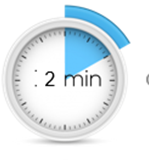 Help us to help you!
Please complete the survey – it takes just 2 minutes!
It will help us support you more in the future!
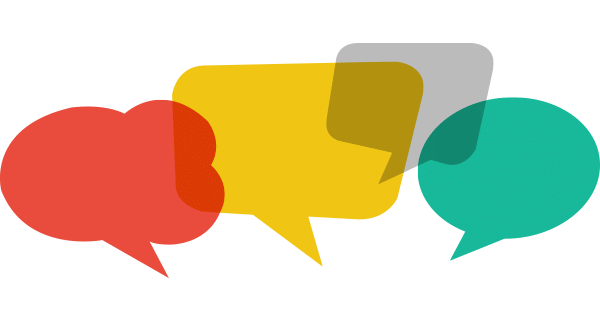 Help us to help you
Click here for survey
[Speaker Notes: Help us to help you.
Please complete the survey – it takes just 2 minutes
It will help us support you more in the future


Picture source https://www.freepngimg.com/internet/feedback]
Content of the session
What are transferable skills and why are they important?
What is resilience? 
Resilience task
[Speaker Notes: This resource will cover what are transferable skills and why are they important , what is resilience and a reliance task.]
What are transferable skills and why are they important?
It’s all about complementing your education!
[Speaker Notes: What are transferable skills and why are they important?

Its all about complementing your education.]
What are transferable skills?
There are many transferable skills. 
In this session we will be focusing on Resilience.
Communication
Creativity
Proactivity
Adaptability
Resilience
Leadership
Teamwork
Problem Solving
[Speaker Notes: What are transferable skills? There are many transferable skills

Problem solving skills are about the ability to find a solution to a complex situation or challenge
Creativity is the use of imagination and the generation of new ideas
Listening and presenting (communication) is the receiving, retaining and processing of information or ideas as well as the oral transmission
Leadership is about supporting, encouraging and motivating others to achieve a shared goal 
Proactive, is the ability to set clear, tangible goals and devise a robust route to achieving them as well as taking the initiative and making things happen, instead of always reacting to what happens around you 
Staying positive or Resilience  is about the ability to use tactics and strategies to overcome setbacks and achieve goals
Adaptability is the ability to cope and thrive in changing conditions

This resource is focusing on Resilience]
Why are transferable skills important?
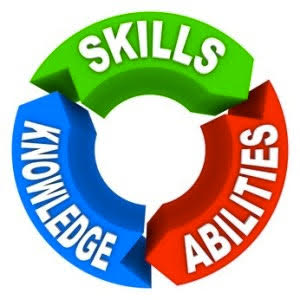 They are skills developed from your previous professional experience, education or even extra curricular activities and hobbies.
These skills can be applied to a range scenarios where you thought you didn’t have any relevant experience.
[Speaker Notes: Why are transferable skills important?

They are skills developed from your previous professional experience, education or even extra curricular activities and hobbies.

These skills can be applied to a range scenarios where you thought you didn’t have any relevant experience.



Image source: https://piaastaticwebsitedemo.wordpress.com/cloudticity/]
What is resilience?
So what is the best route to resilience?
[Speaker Notes: What is resilience?

So what is the best route to resilience?]
Resilience
Resilience refers to your ability to deal with setbacks. How well do you cope with stressful situations or when something goes wrong?
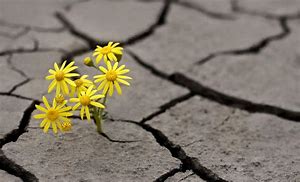 How do you react to unexpected changes or problems that occur during a project?
You aren't expected to be unaffected by these events, but you need to be able to show that you react to them positively and can develop strategies to deal with them.
[Speaker Notes: You aren't expected to be unaffected by these events, but you need to be able to show that you react to them positively and can develop strategies to deal with them.

Resilience refers to your ability to deal with setbacks. How well do you cope with stressful situations or when something goes wrong?

How do you react to unexpected changes or problems that occur during a project?




Image source: http://www.montanamedicalresearch.com/current-studies/]
Developing your resilience
Try new experiences and fail in a safe environment
You aren’t expected to be a super human - know when to ask for help
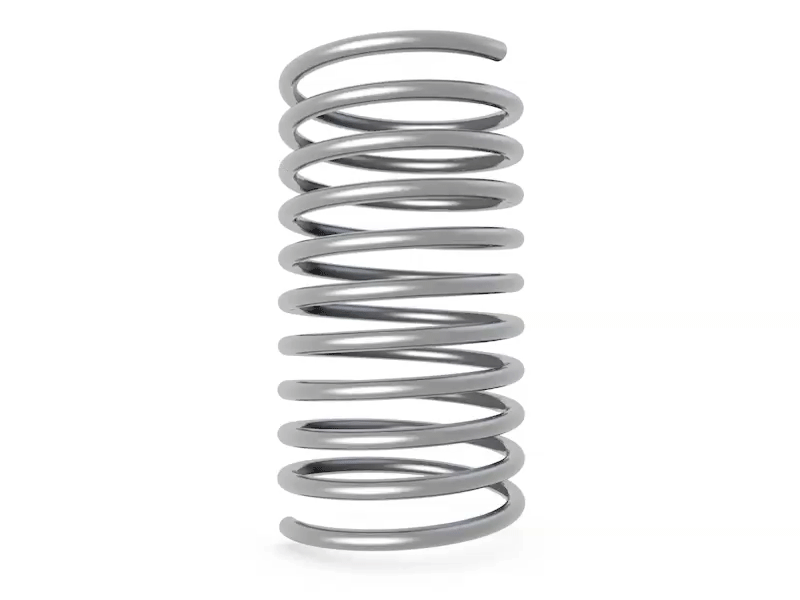 Have a positive ‘can do’ attitude
Be focused and proactive in what you do
Be organised yet flexible in your approach
Attend stress management or resilience workshops
[Speaker Notes: Developing your resilience.

You aren’t expected to be a super human - know when to ask for help
Have a positive ‘can do’ attitude
Be organised yet flexible in your approach
Try new experiences and fail in a safe environment 
Be focused and proactive in what you do
Attend stress management or resilience workshops






.Image source: https://www.indiamart.com/proddetail/cast-iron-compression-spring-19473463548.html]
Resilience task
Let’s help you with building this up….
[Speaker Notes: Resilience task 

Let’s help you with building this up]
Activity
Self care and keeping your body and mind primed is important when you are working on your resilience.
Try some of the activities to build your resilience.
Give yourself a break from media. Set a time in your day with no social media, news or radio.
Practice relaxation methods such as deep breathing, meditation, mindfulness or yoga.
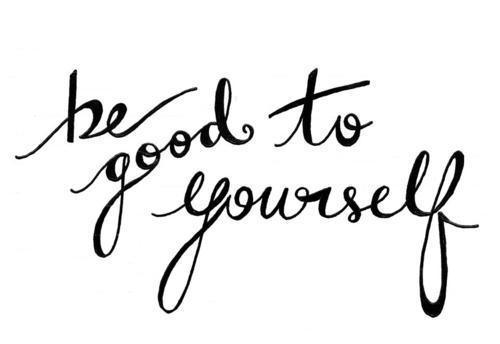 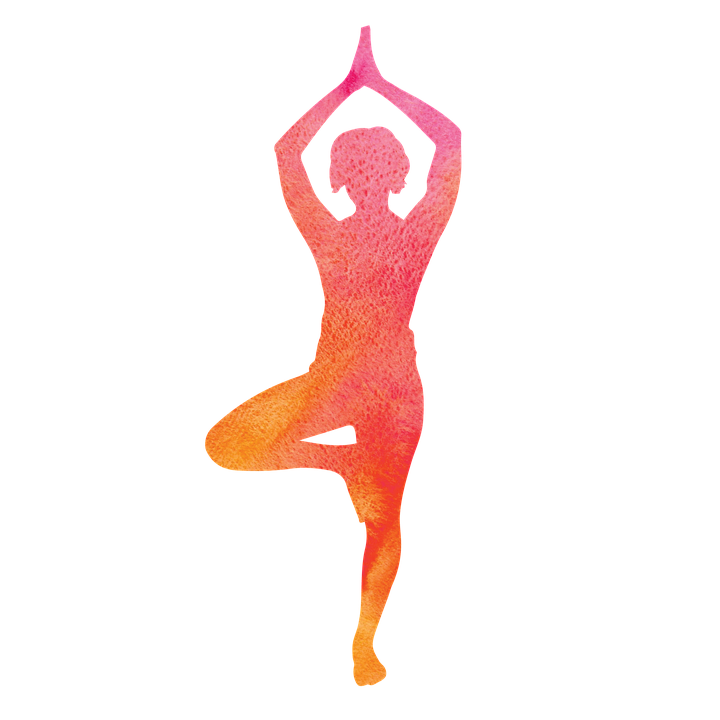 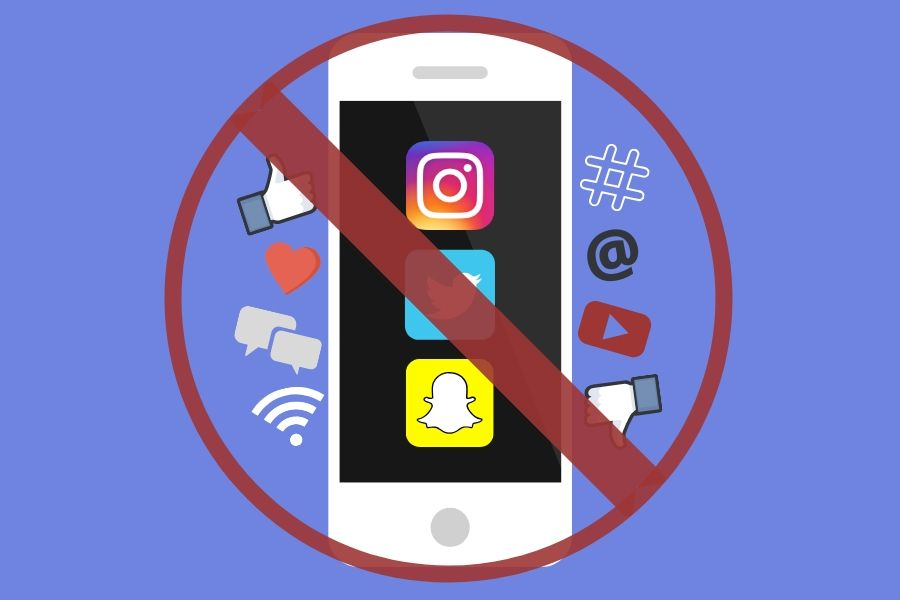 [Speaker Notes: Task 
Self care and keeping your body and mind primed is important when you are working on your resilience.
Try some of the activities to build your resilience.

Give yourself a break from media. Set a time in your day with no social media, news or radio
Practice relaxation methods such as deep breathing, meditation, mindfulness or yoga


Image 1 source: https://pwestpathfinder.com/2019/11/05/no-social-media-students-share-their-stories/  
Image 2 source: https://www.theodysseyonline.com/7-websites-for-when-things-get-bad 
Image 3 source: https://www.kissclipart.com/free/yoga,22.html]
Activity
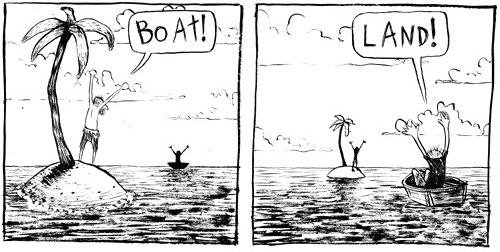 Keep life simple. Enjoy simple pleasures such as watching the sun set.
Pay attention to your general well-being: 
Diet, sleep and exercise.
Reframe a difficult experience. Try and see it from a different view point.
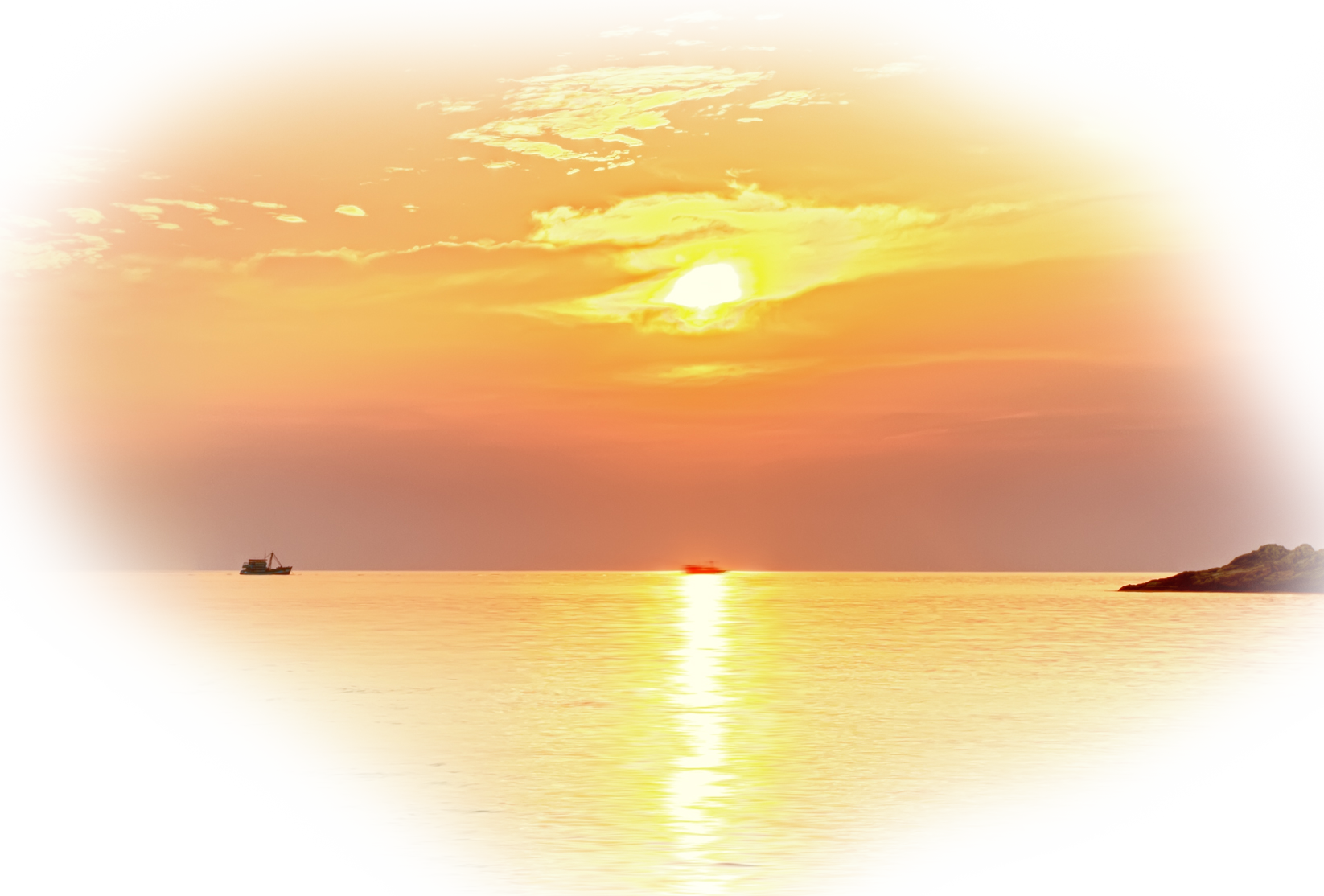 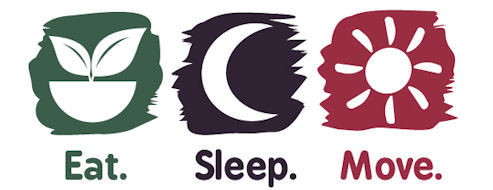 [Speaker Notes: Pay attention to your general well-being: Diet, sleep and exercise
Keep life simple. Enjoy simple pleasures such as watching the sun set.
Reframe a difficult experience. Try and see it from a different view point.  

Image source 1: https://digitalobby.spu.edu/wellness/2019/05/15/sleep-exercise-and-nutrition/ 
Image source 2: http://marionbevington.com/whats-your-opinion-of-your-perspective/ 
Image source 3: https://webstockreview.net/pict/getfirst]
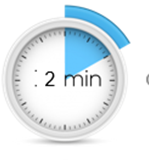 Help us to help you!
Don’t forget to complete our survey!
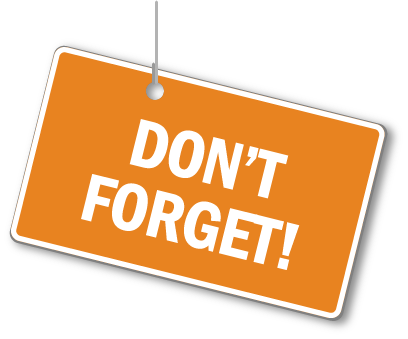 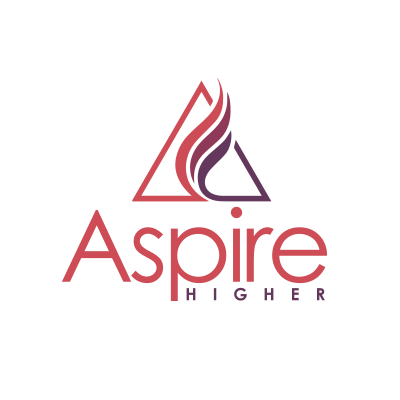 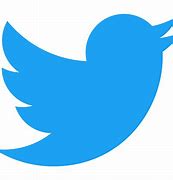 Click here for survey
aspire-higher.co.uk/
@AspireHigherNet
[Speaker Notes: Help us to help you. 

Please complete the survey. 

Photo source https://www.eurodrying2019.com/uk/page.asp?PID=97
Company logo: Twitter]
Developing Transferable Skills:Resilience